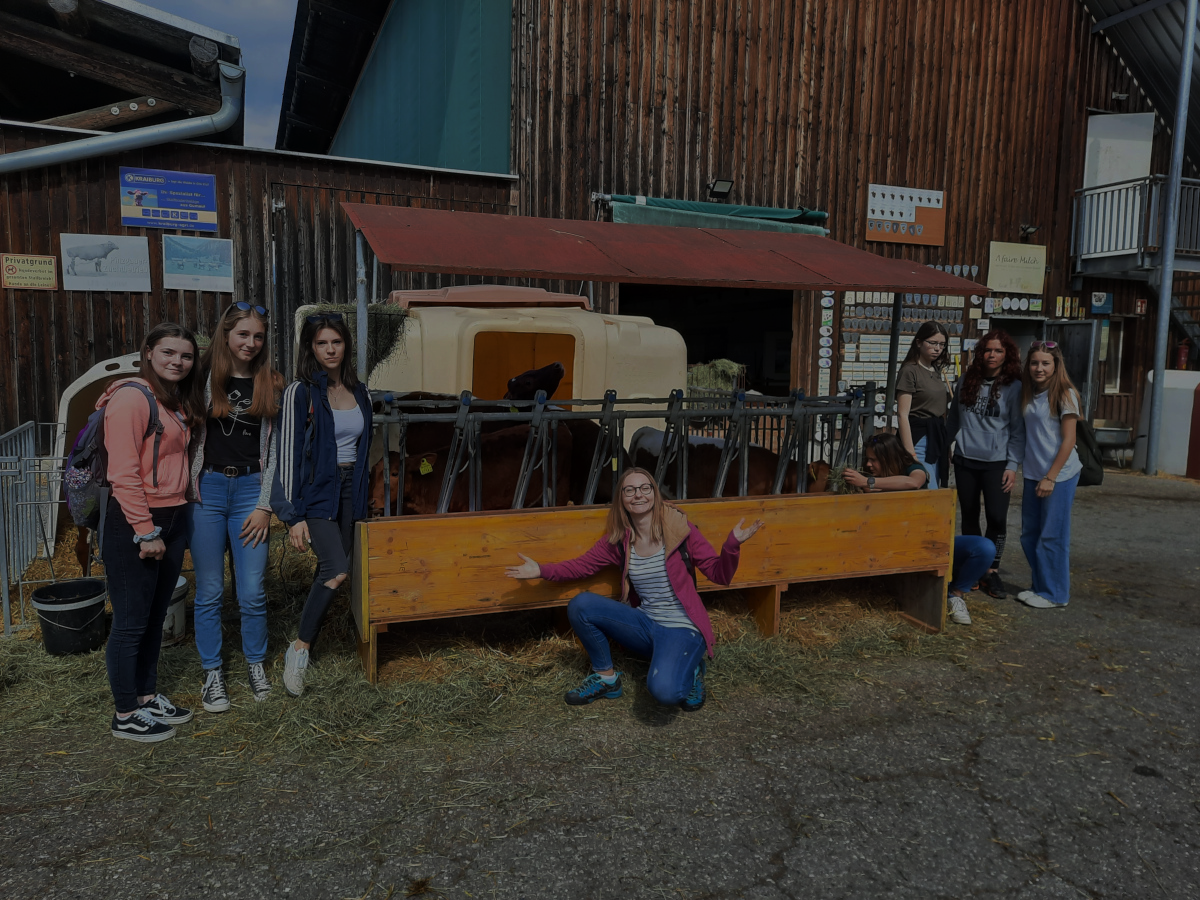 PRAKTIČNO USPOSABLJANJE V BIOSFERNEM PARKU NOCKBERGE 4. 5.—13. 5. 2022
Učitelja mentorja: Jera Oražem in Jure Ausec
     Dijakinje: Neli Dacar, Urška Hojkar, Lara Višnovar, Rebeka Čadež, Jerneja Potočnik, Larisa Režen in Marijana Frelih
1. dan (4. 5. 2022)
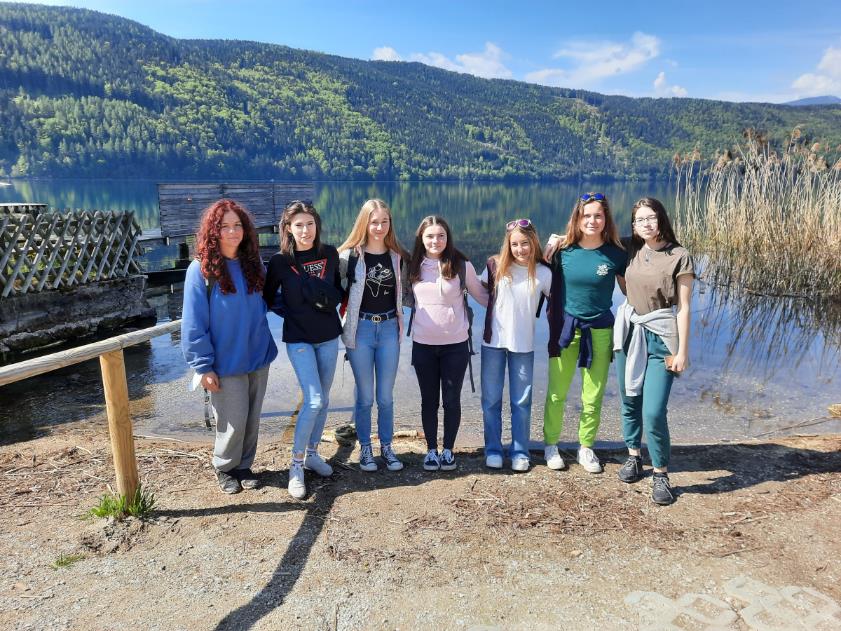 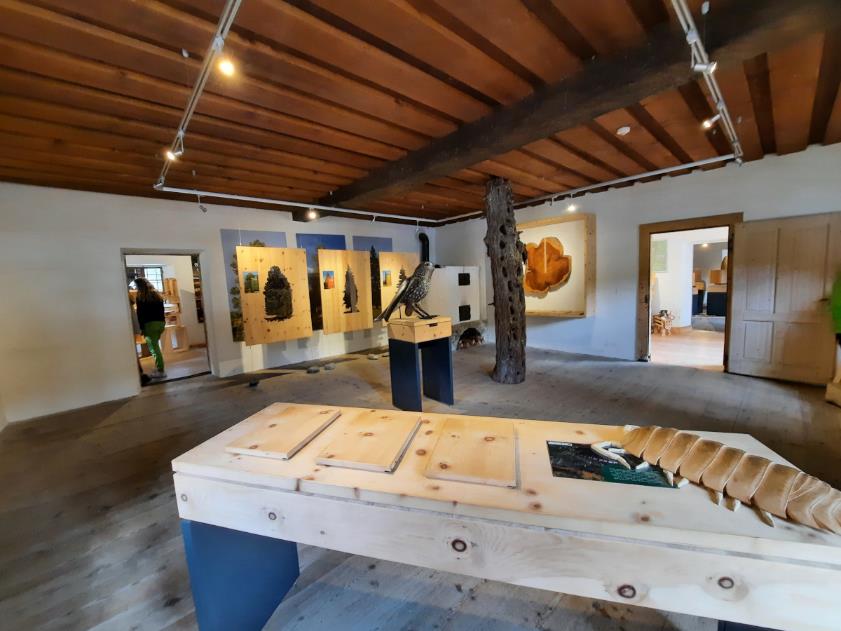 Hiter pregled parka Nockberge, ogled muzeja lesa in nastanitev v Gasthof Post
2. dan (5. 5. 2022)
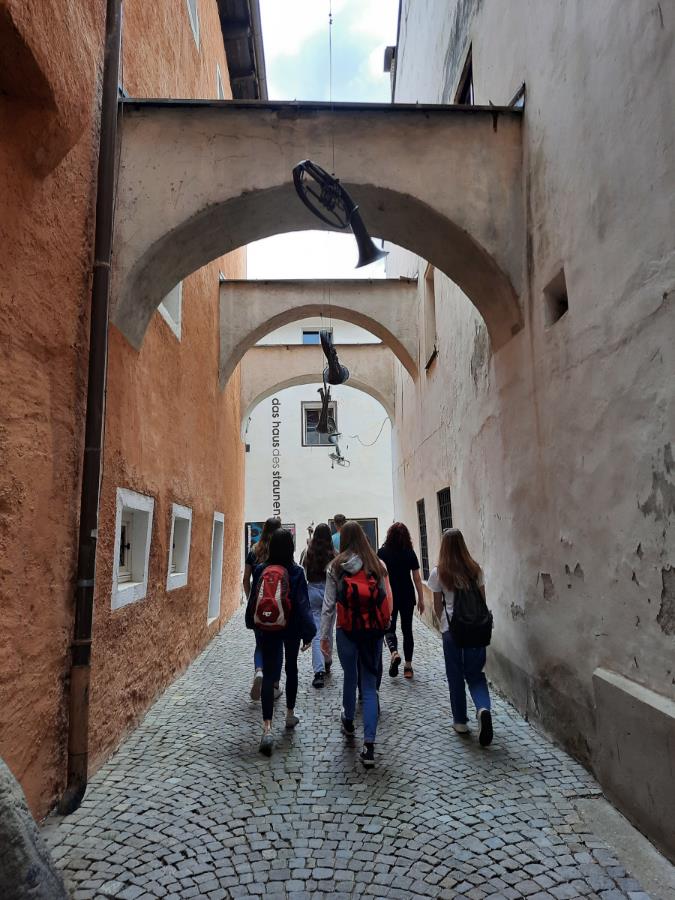 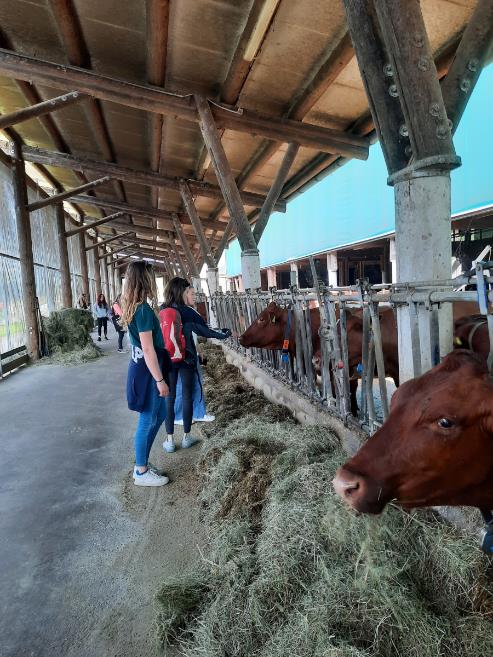 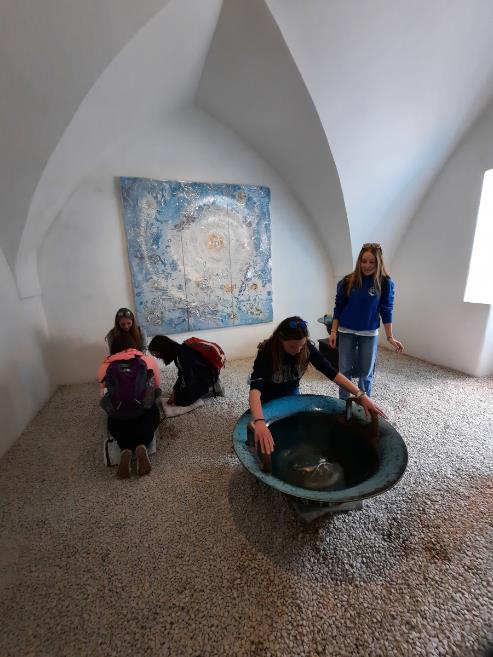 Ogled kmetijske šole v Litzlhofu, mesta Gmünd in muzeja glasbe Pankratium
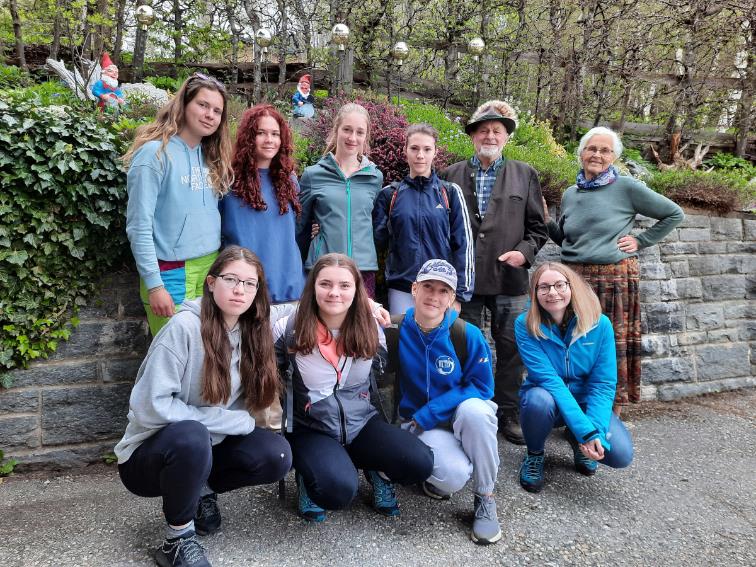 3. dan (6. 5. 2022)
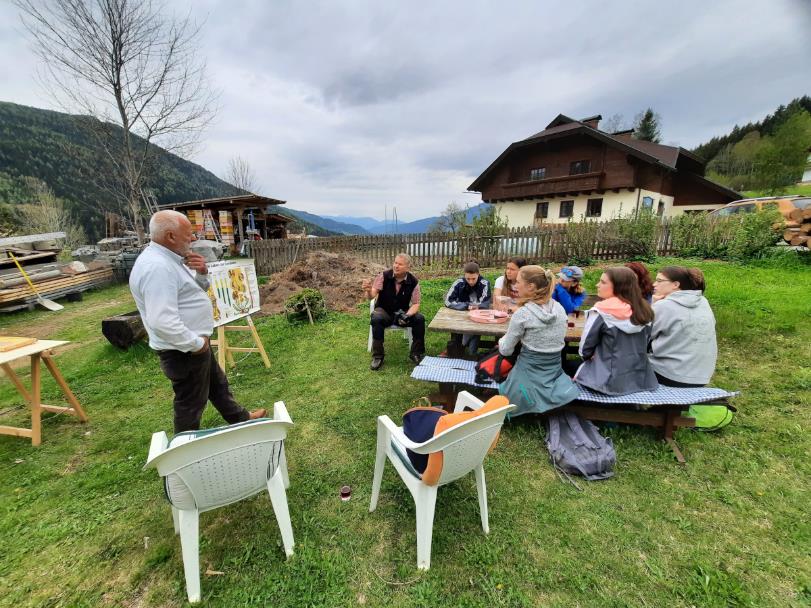 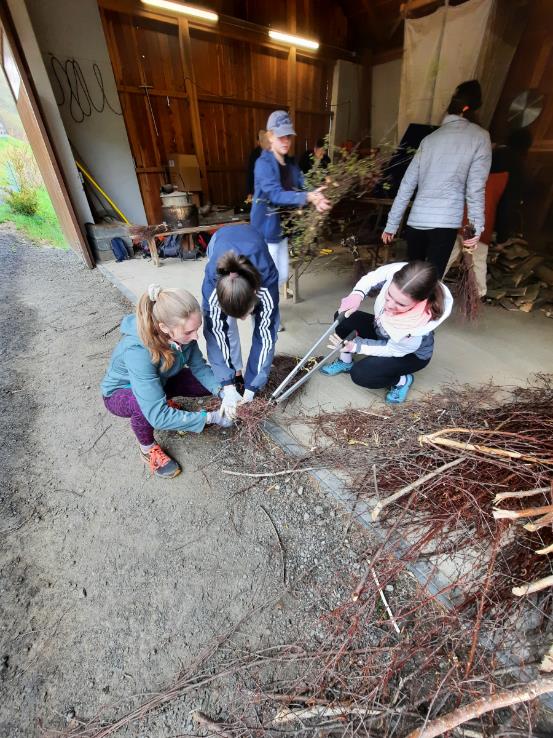 Obisk čebelarja, lovca in izdelovanje metel
4. dan (7. 5. 2022)
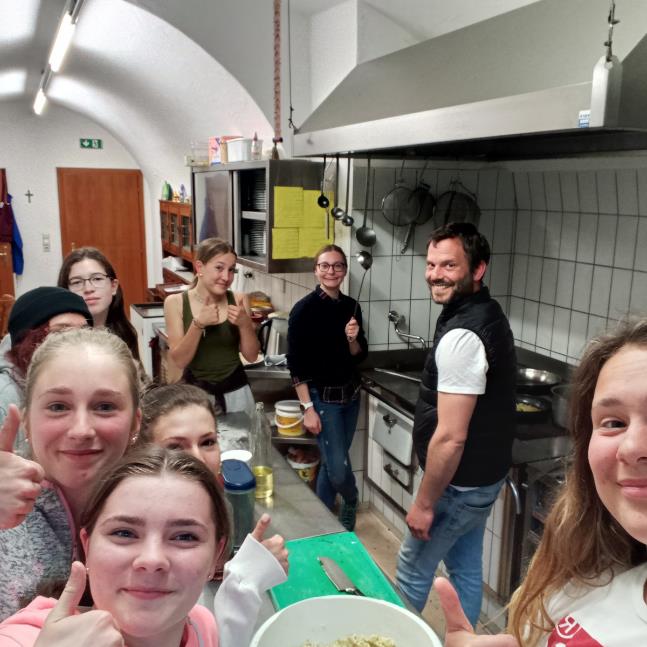 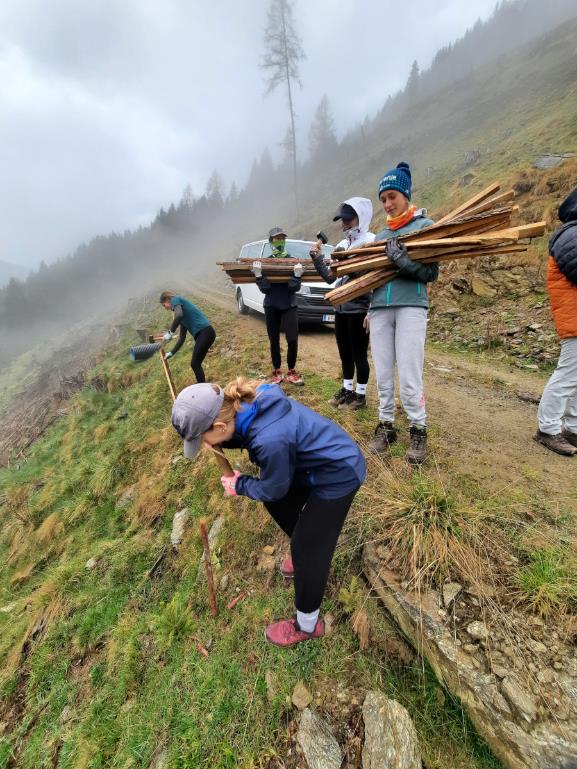 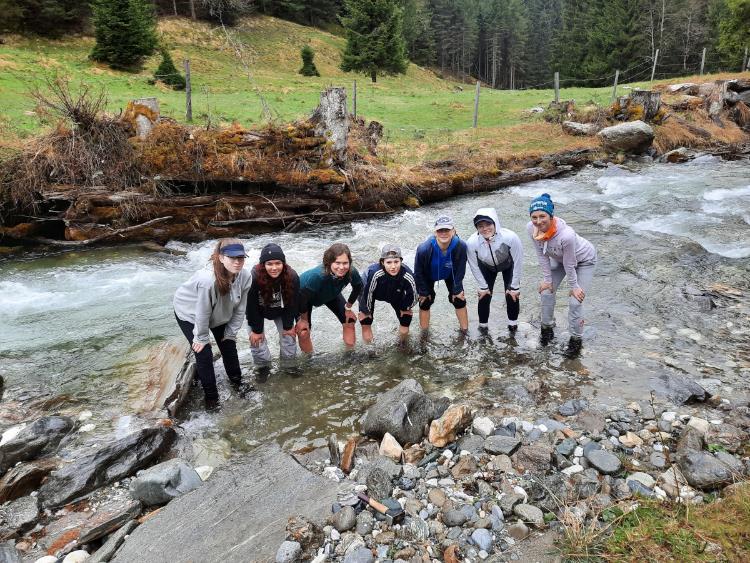 Pomoč kmetu in izdelovanje žepkov v gostišču
5. dan (8. 5. 2022)
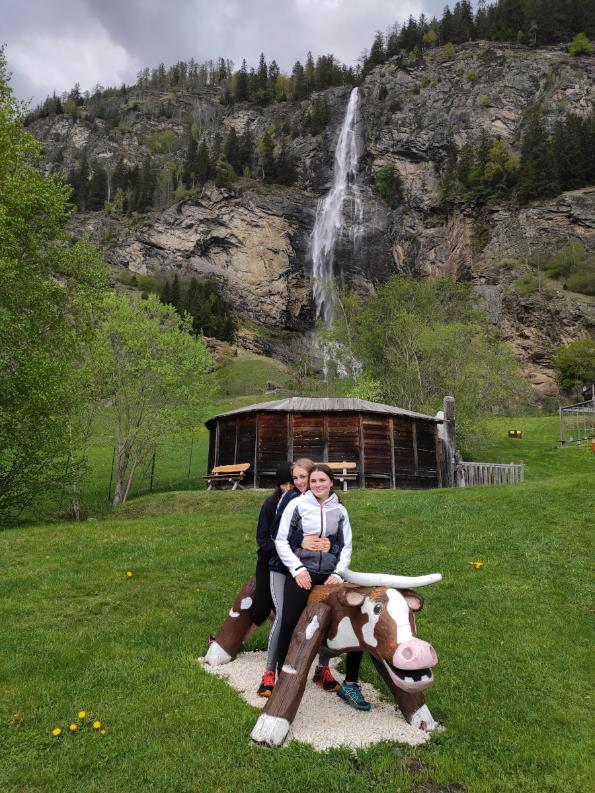 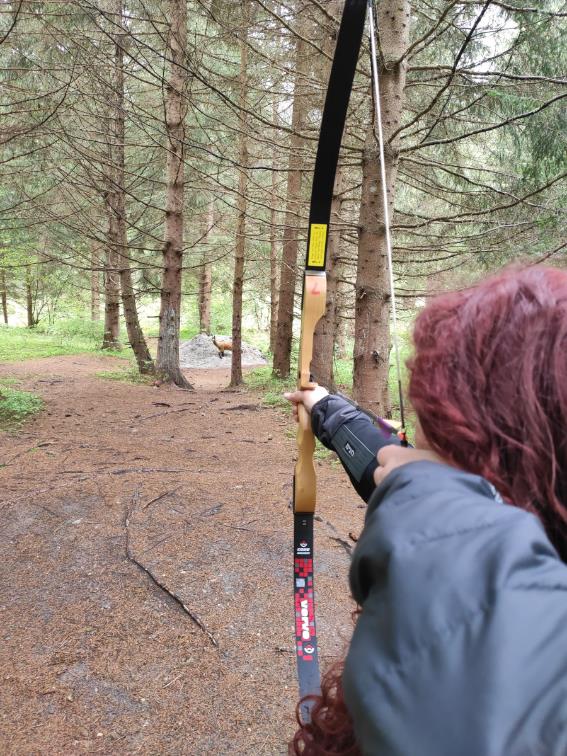 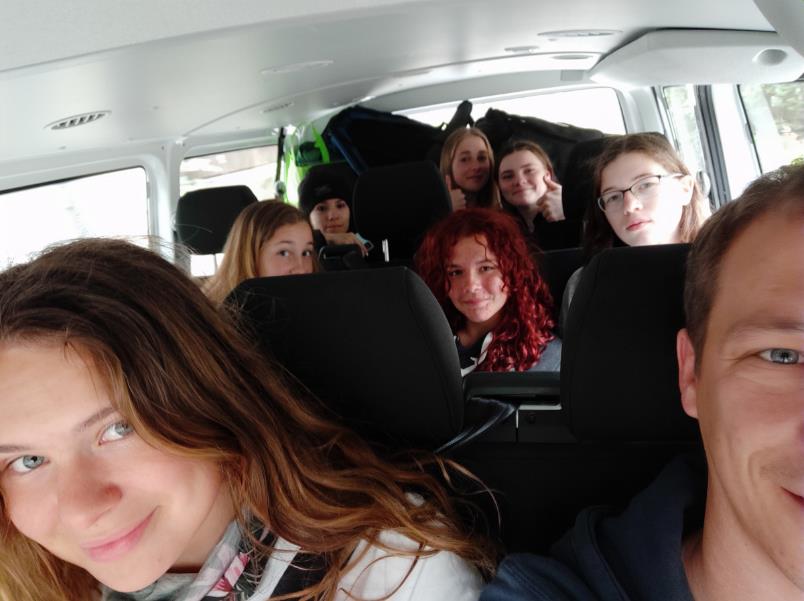 Lokostrelstvo, ogled slapu v dolini Malte in nastanitev v koči
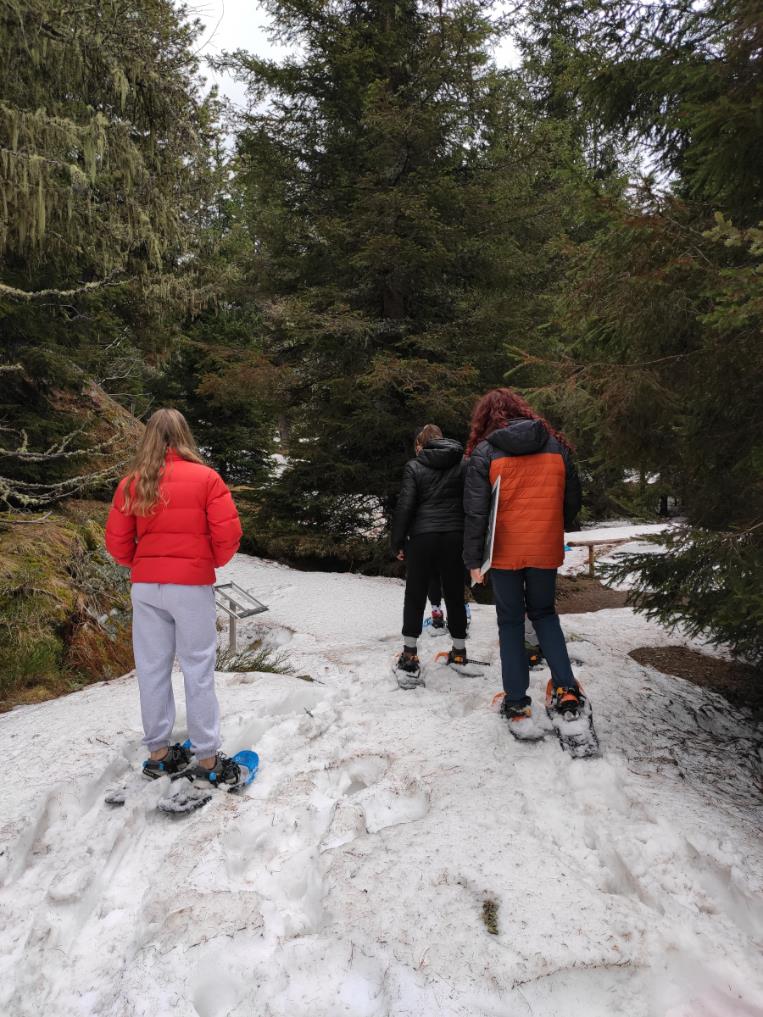 6. dan (9. 5. 2022)
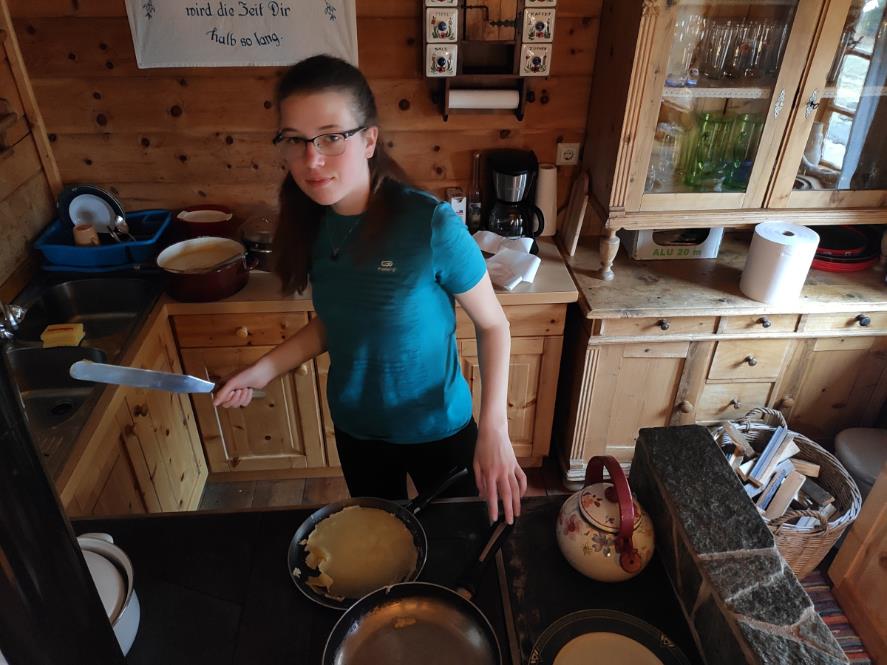 Popravilo informacijskih tabel v muzeju Silva Magica, čiščenje gorskih stez in večerna peka palačink
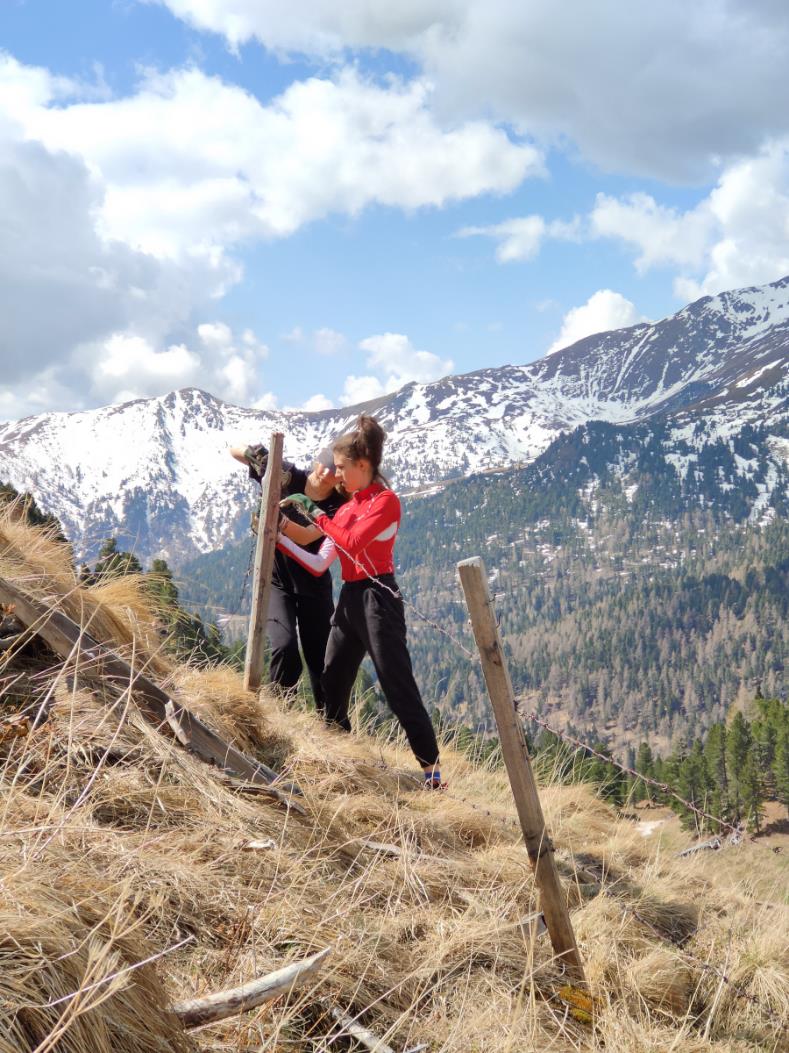 7. dan (10. 5. 2022)
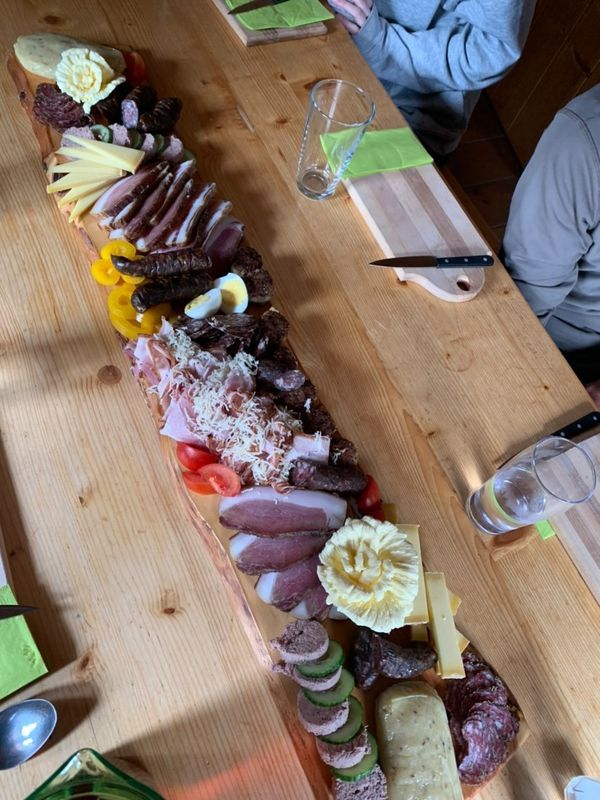 Pomoč kmetu, ki nas je gostil v koči, pri postavljanju ograje za živino
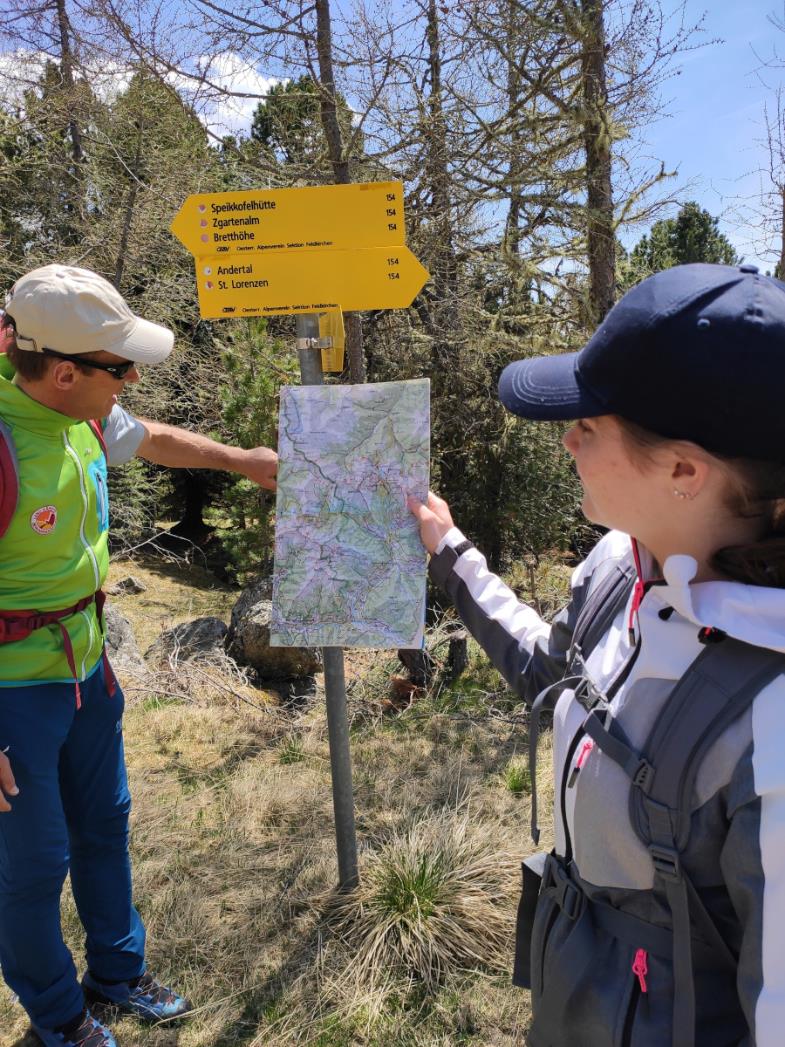 8. dan (11. 5. 2022)
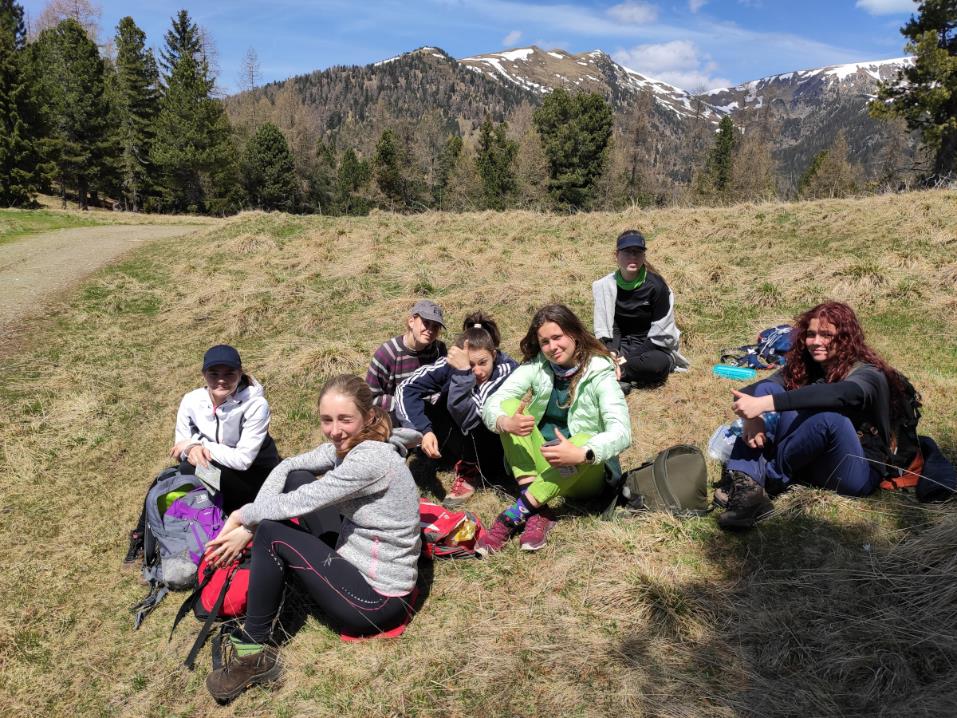 Pohod proti St. Lorenzu, ogled ribarnice in reees dober sladoled
9. dan (12. 5. 2022)
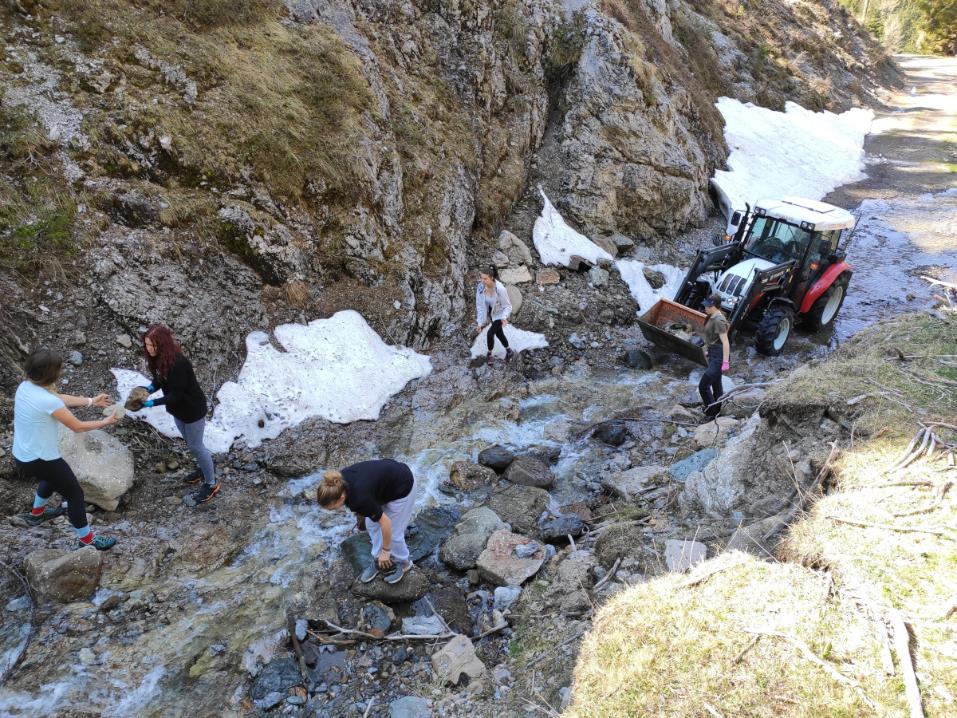 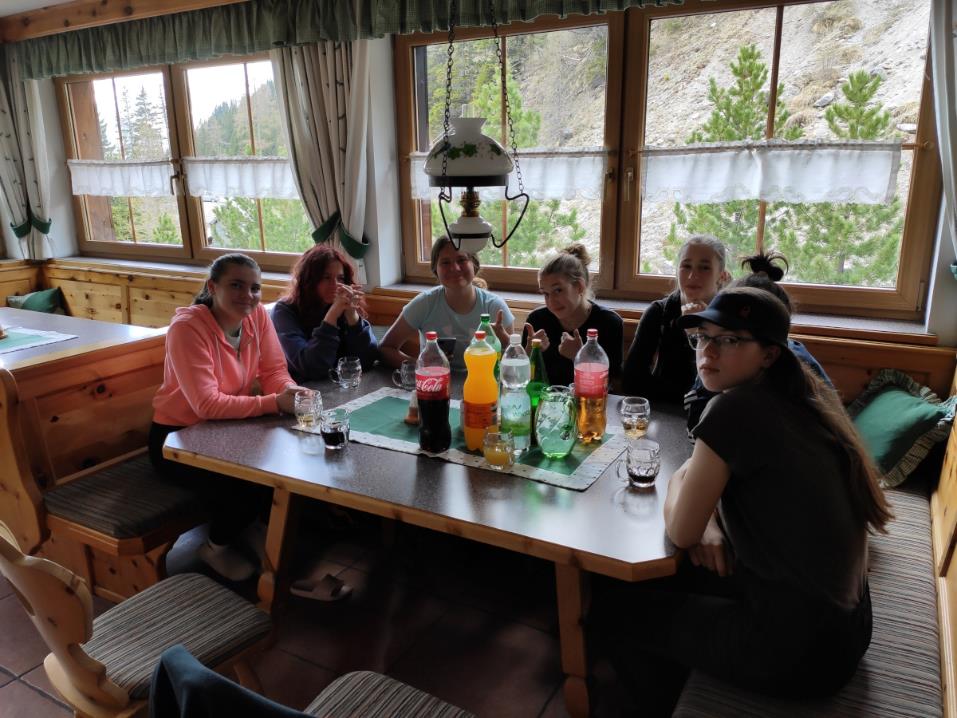 Delo v Karlbadu, prinašanje kamnov iz strug
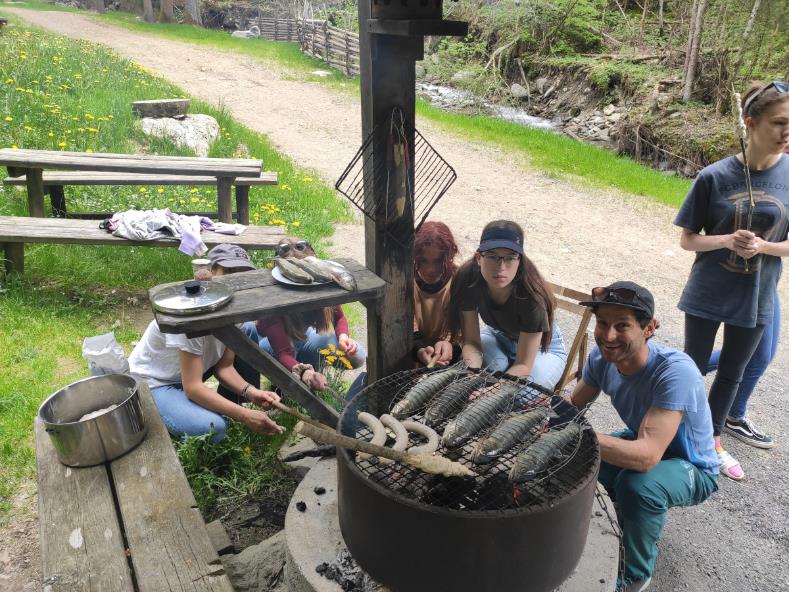 10. dan (13. 5. 2022)
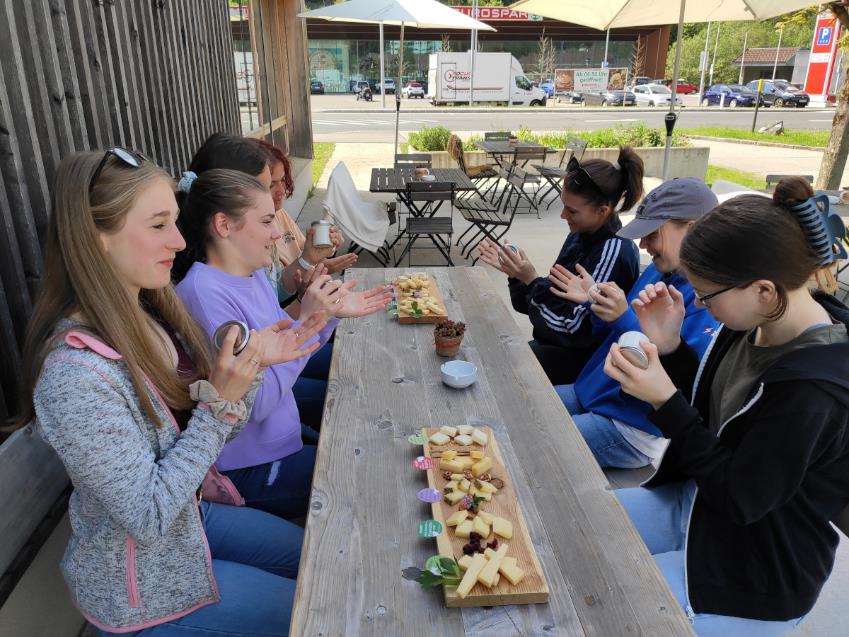 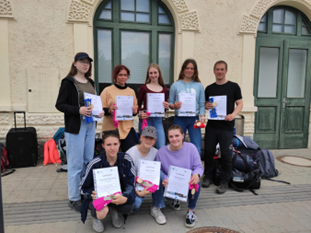 Ogled sirarne Kaslab‘n in zaključek naše čudovite izmenjave s piknikom